Guide To…
RCCD Application & Credit for Articulation Application
Completion for HS Articulation
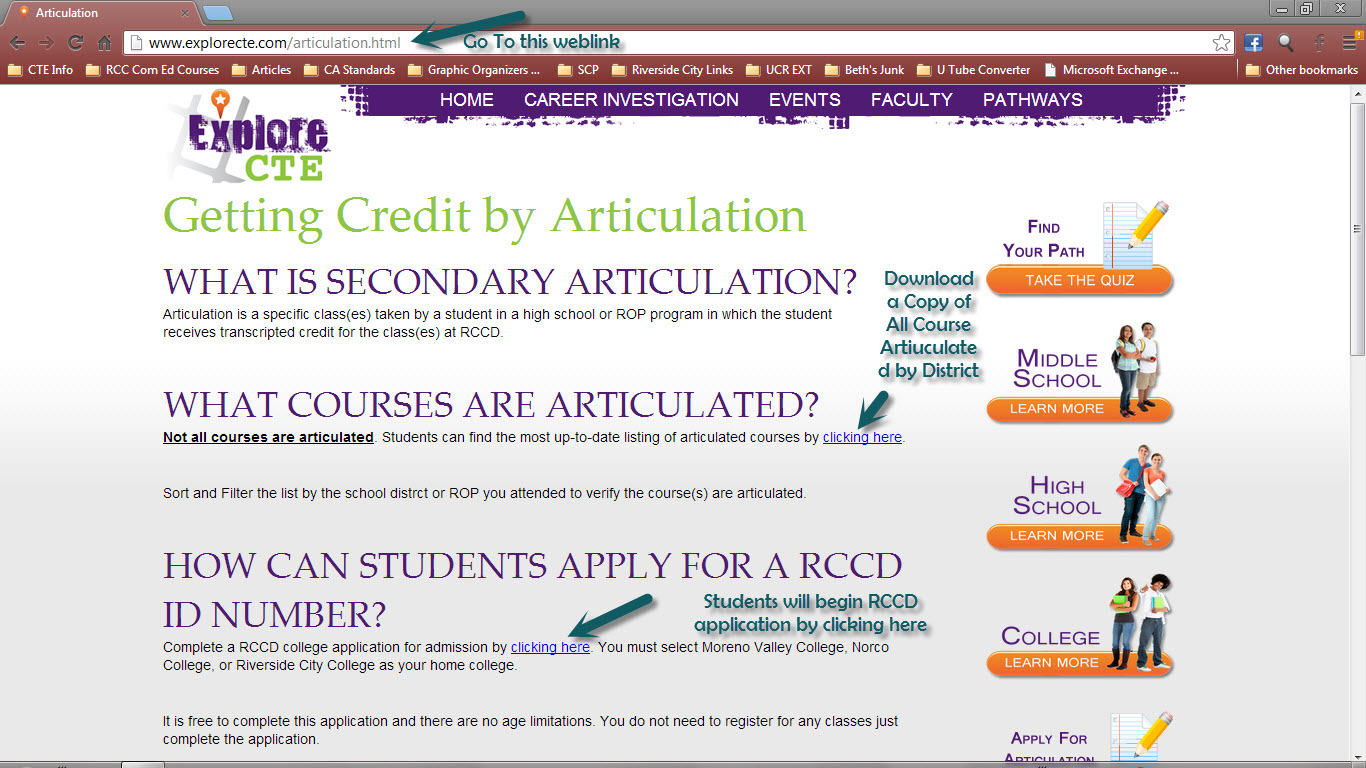 Download a copy of articulated courses by district
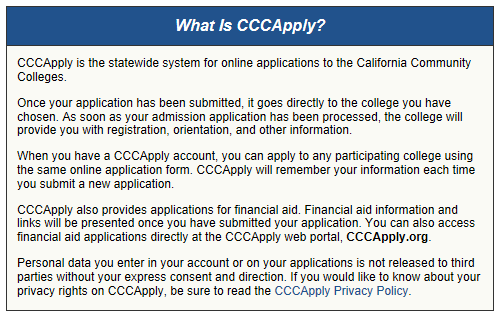 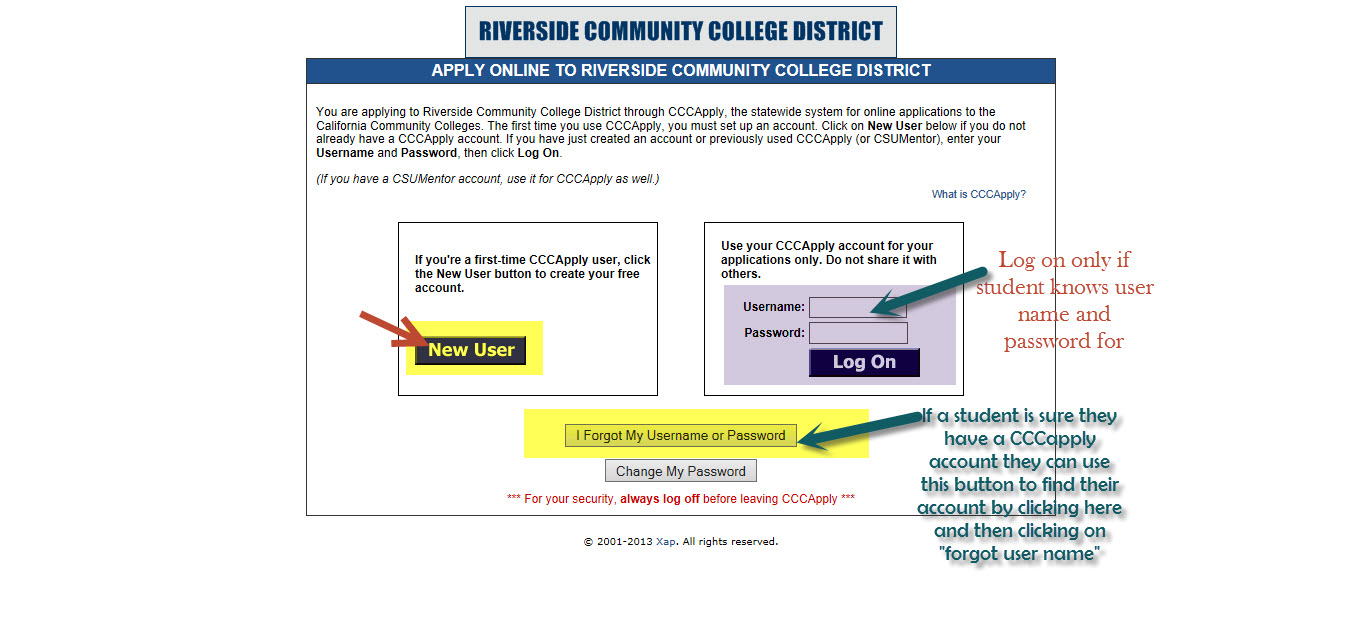 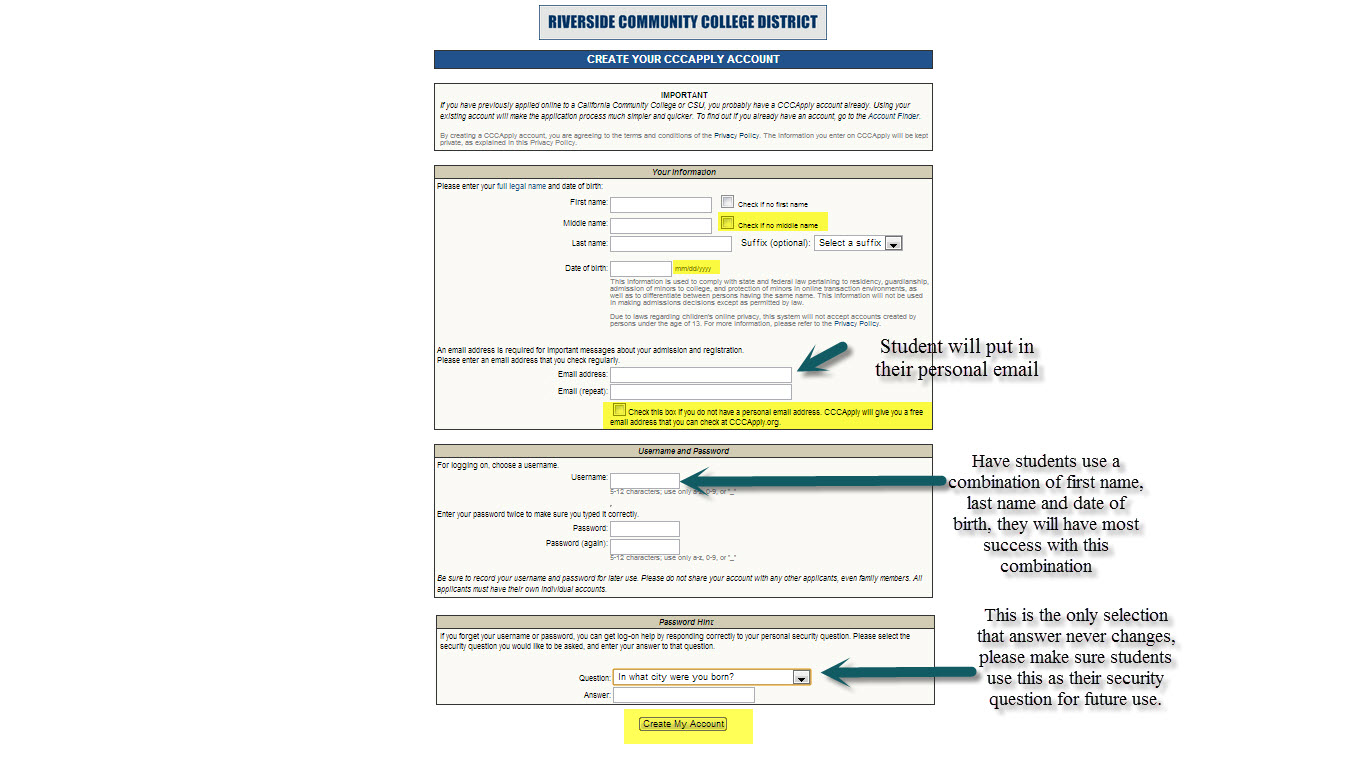 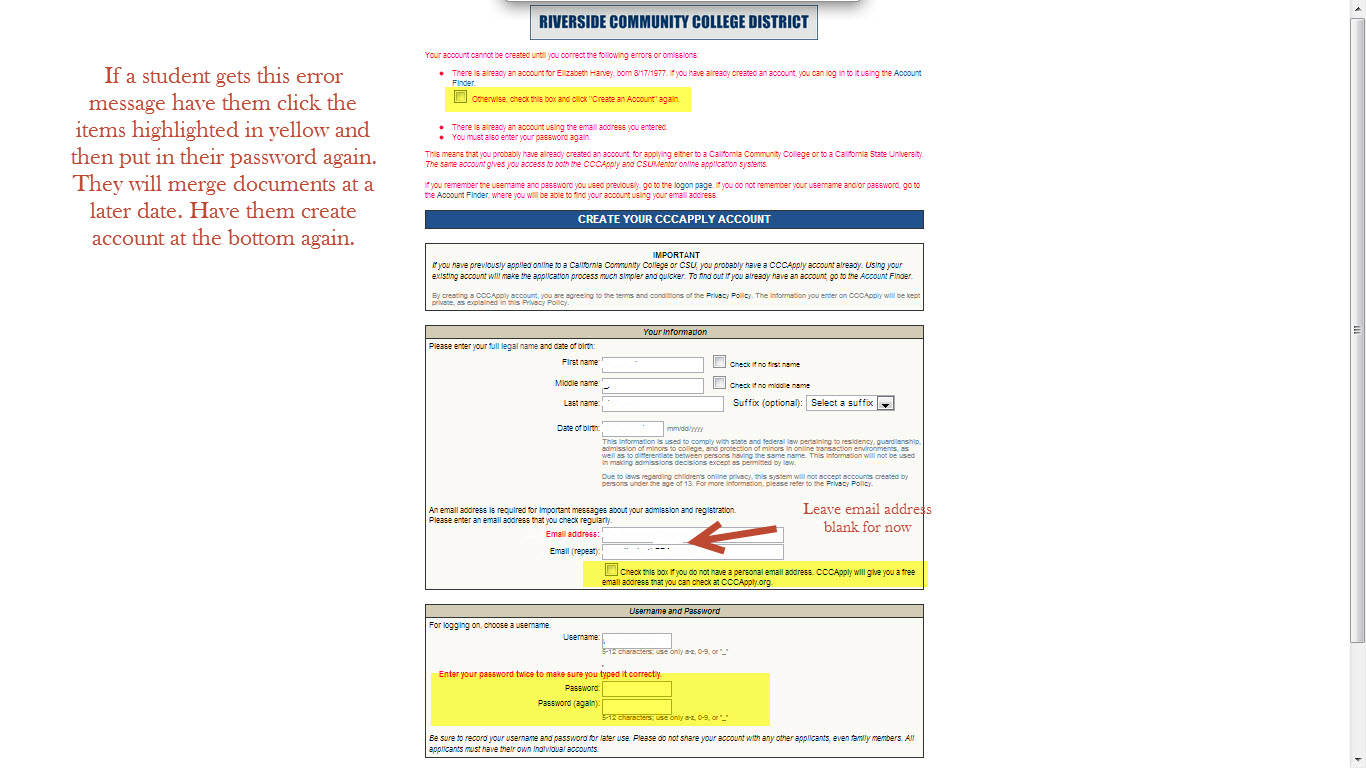 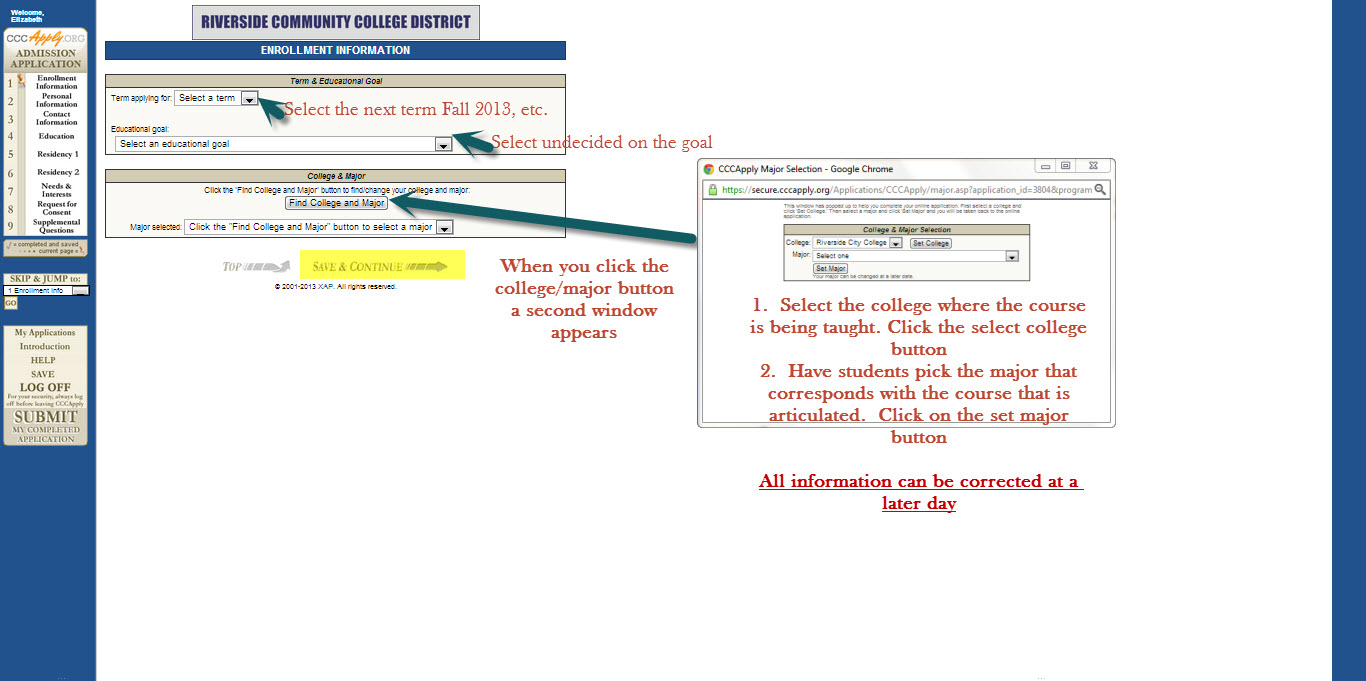 Personal Information Page Section 1
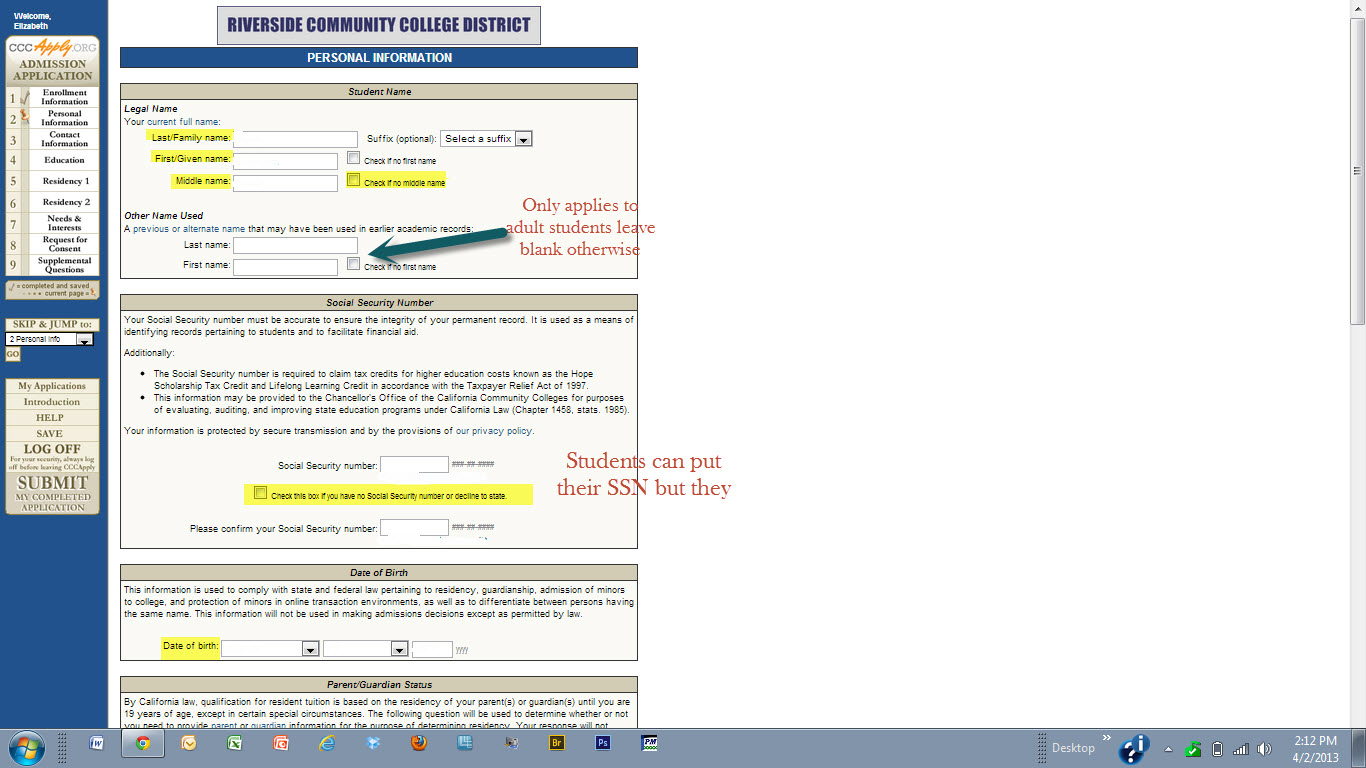 Personal Information Page Section 2
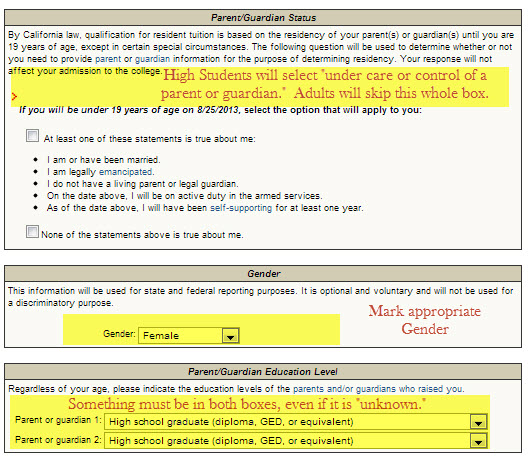 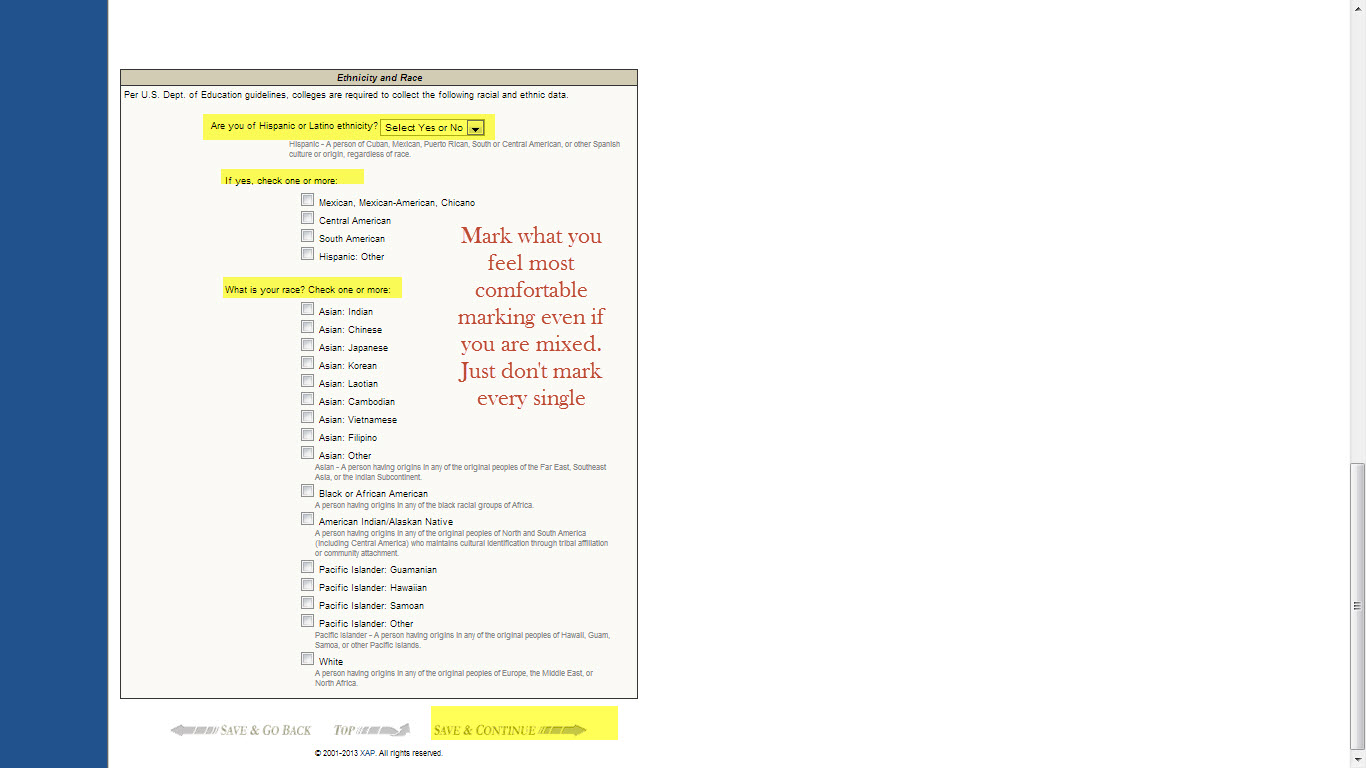 Personal Information Page Section 1
Mark what you feel most comfortable with, even if you are mixed.  Just don’t mark every single box in this area.
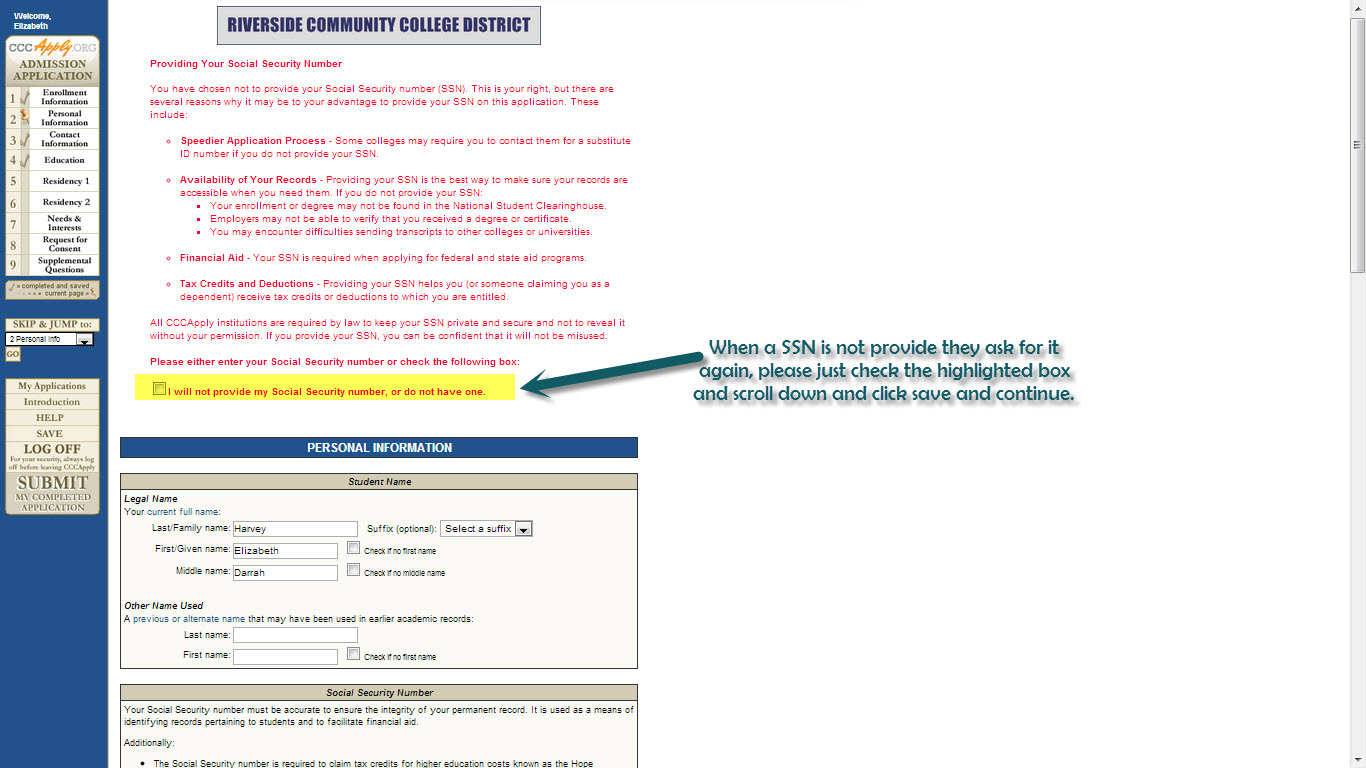 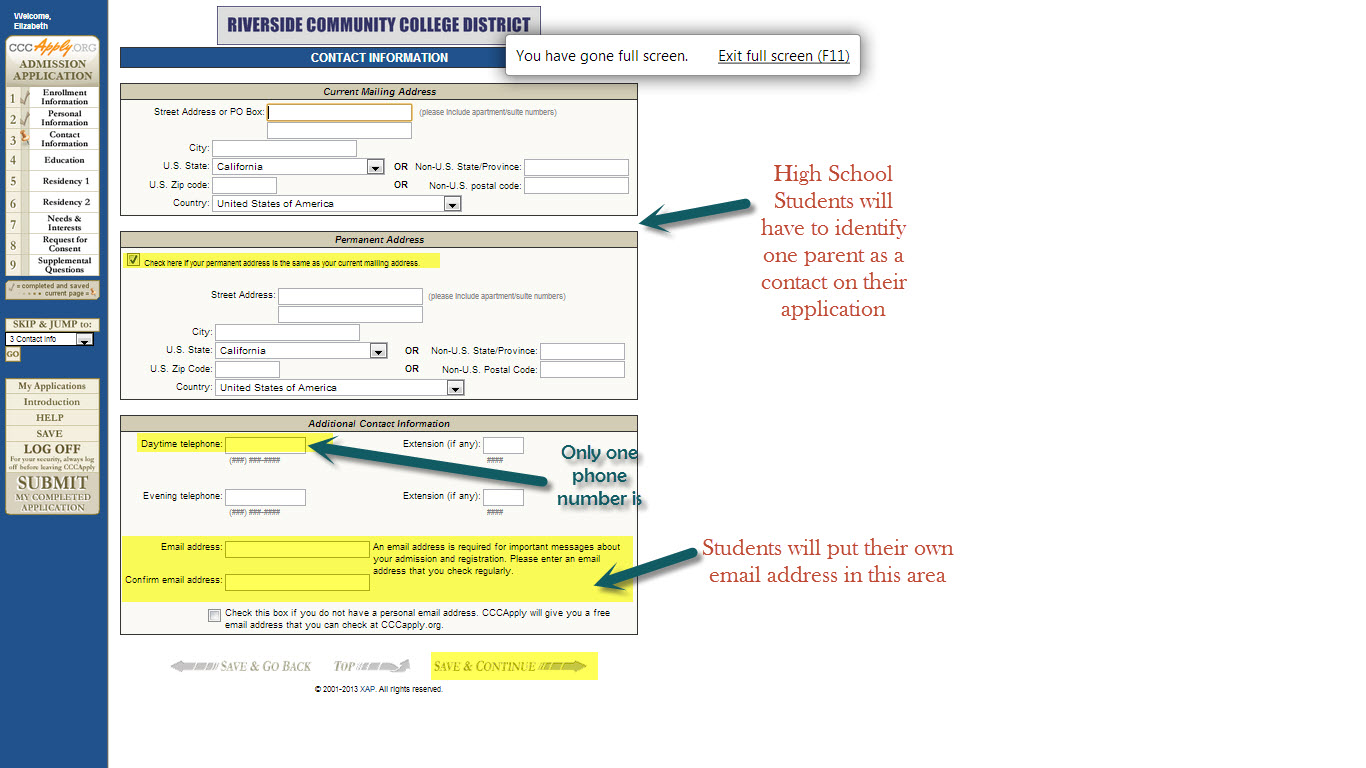 Only one phone number is necessary
Skip Page if you Don’t have Seniors or Adults
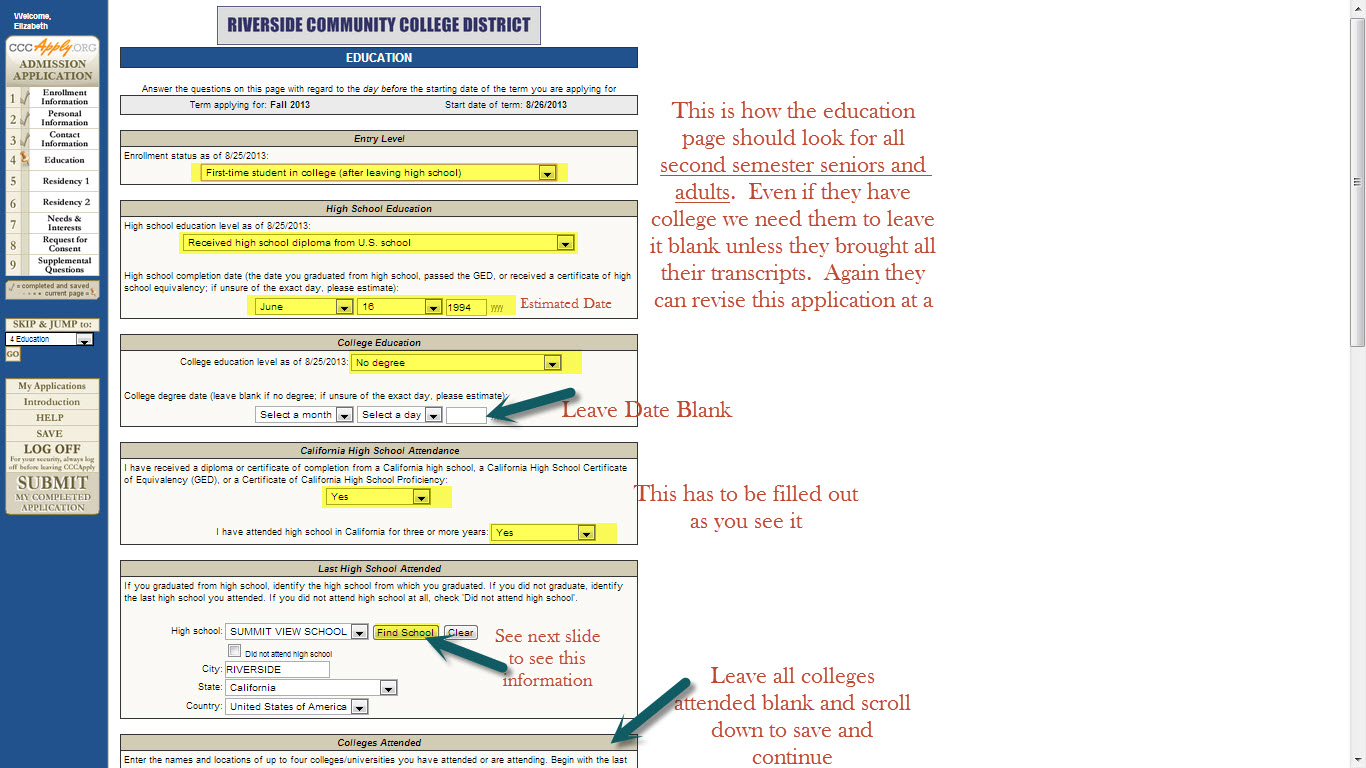 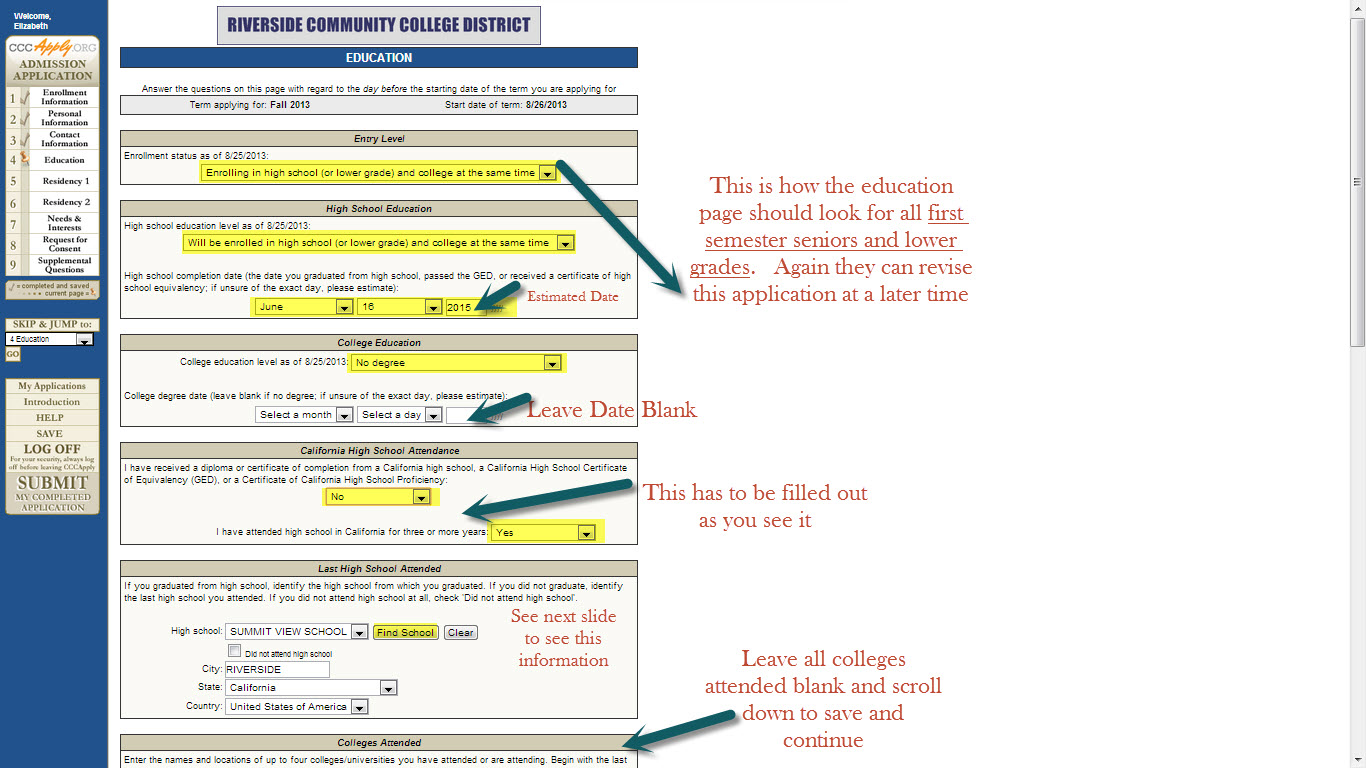 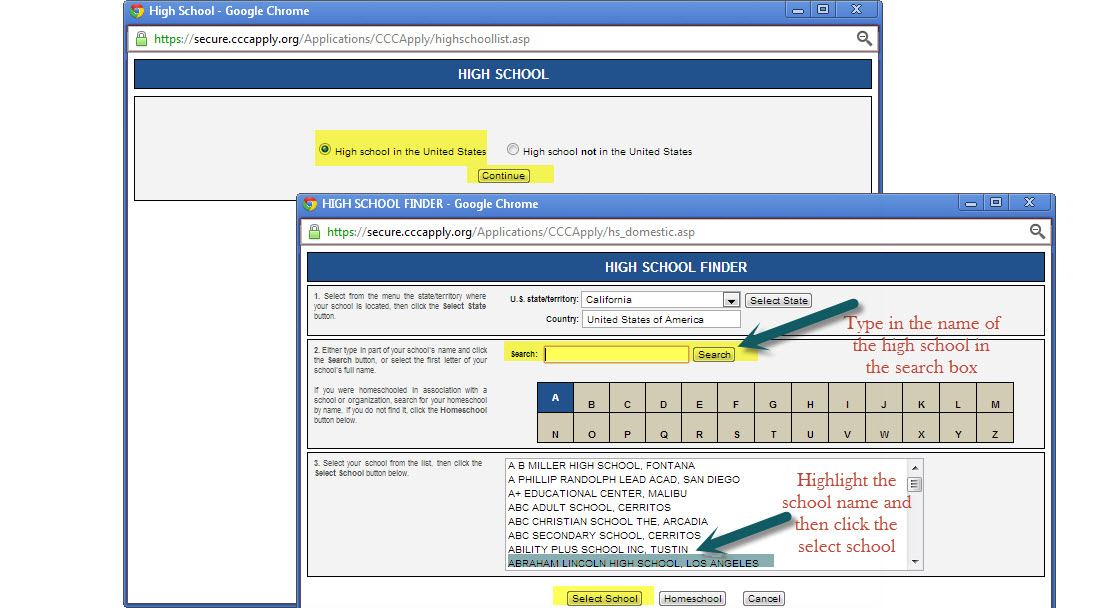 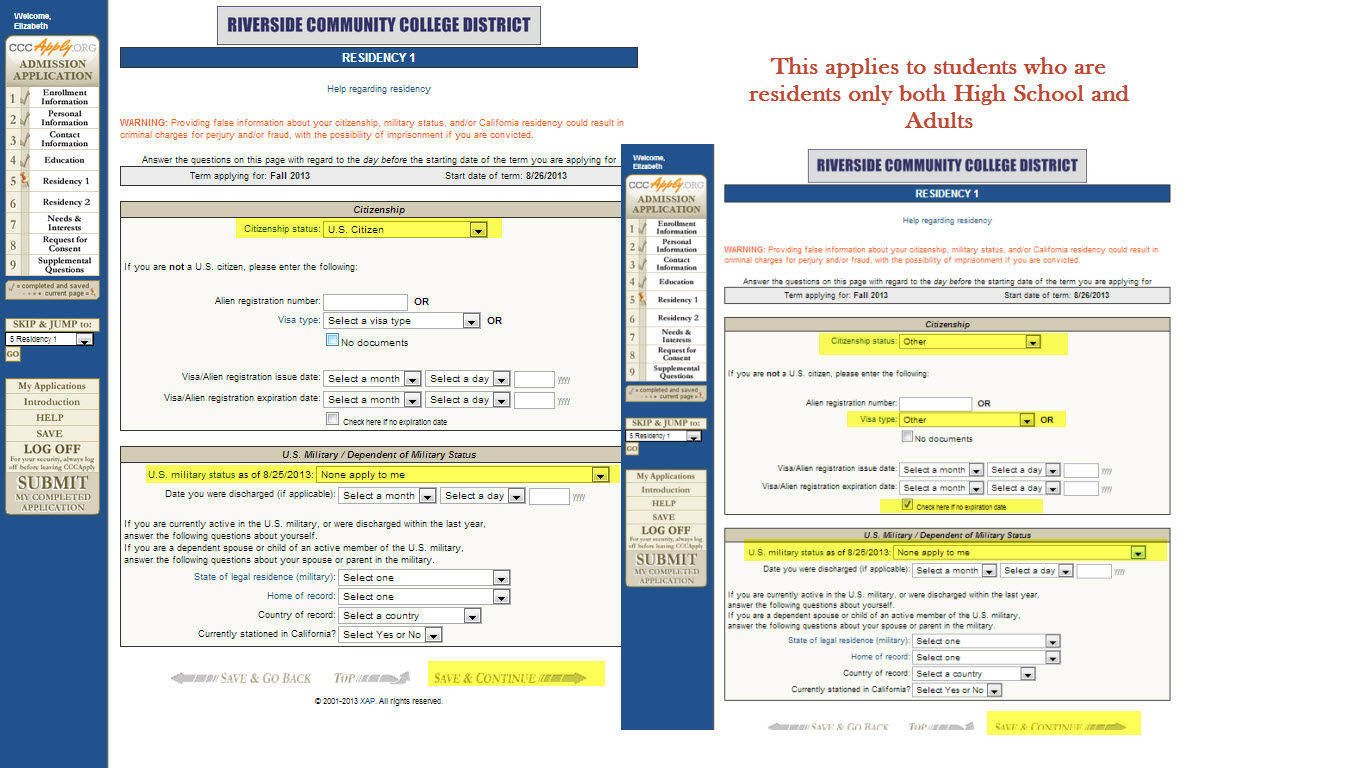 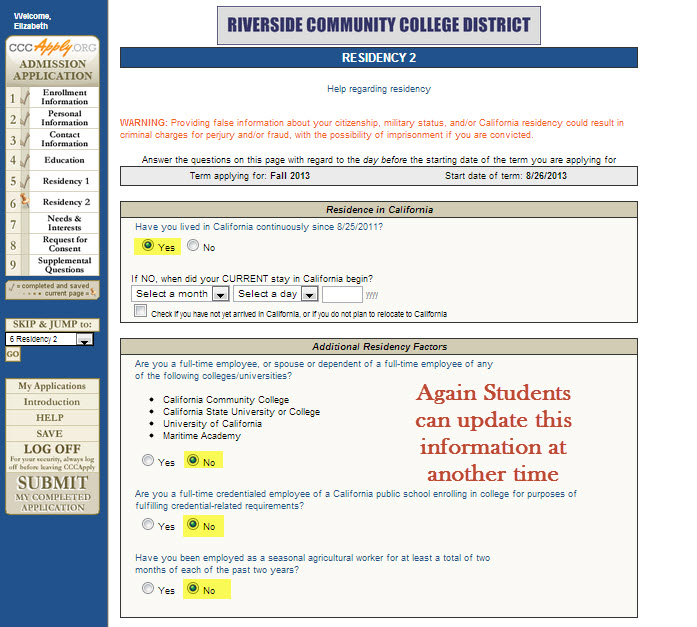 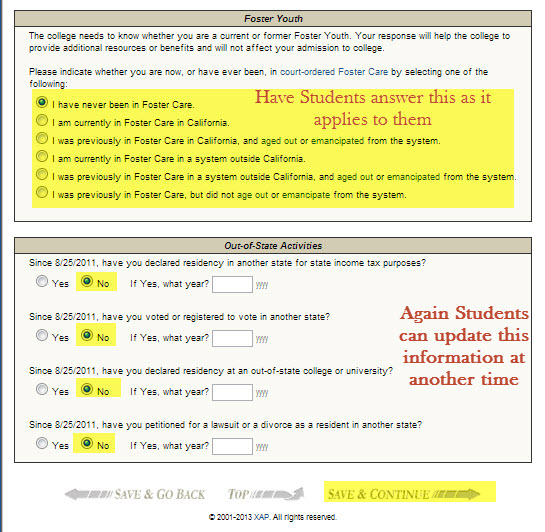 Download a copy of articulated courses by districtxxxxxxxxxxxxx
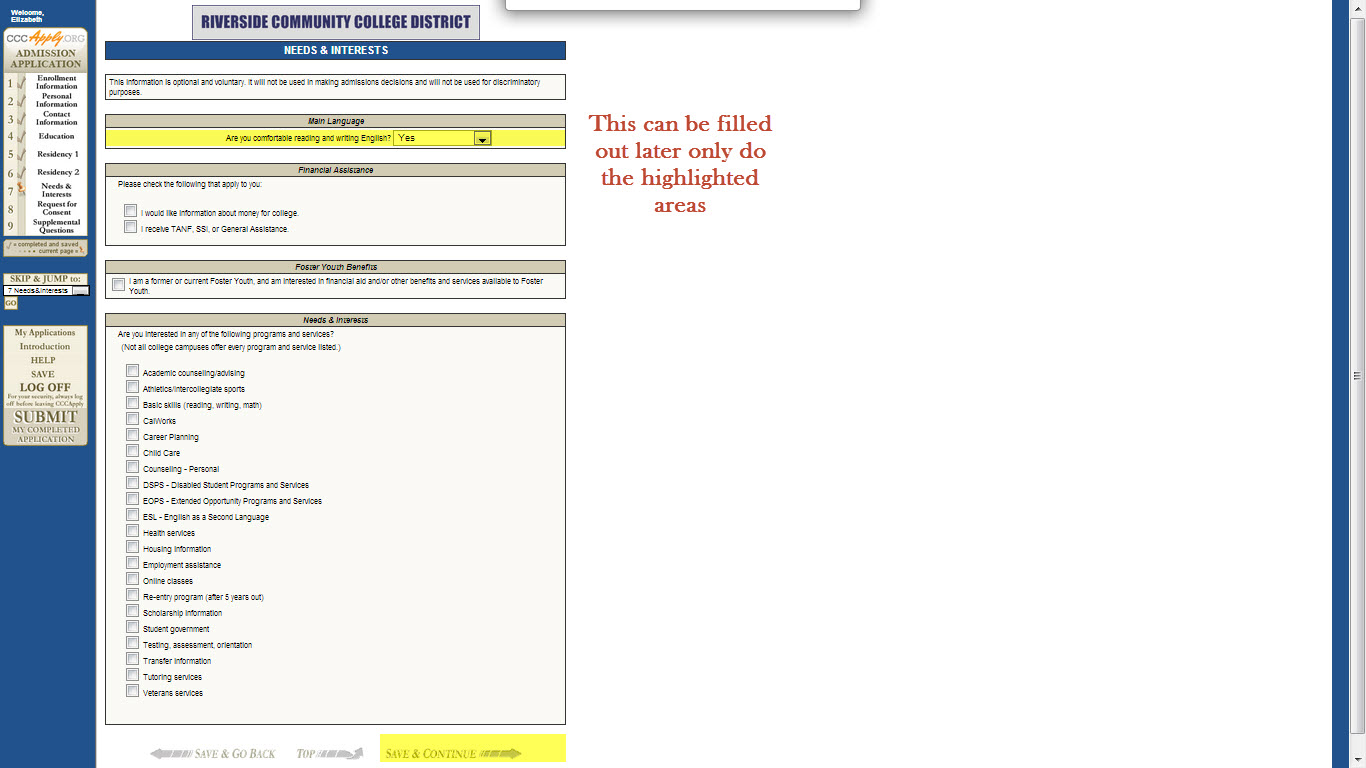 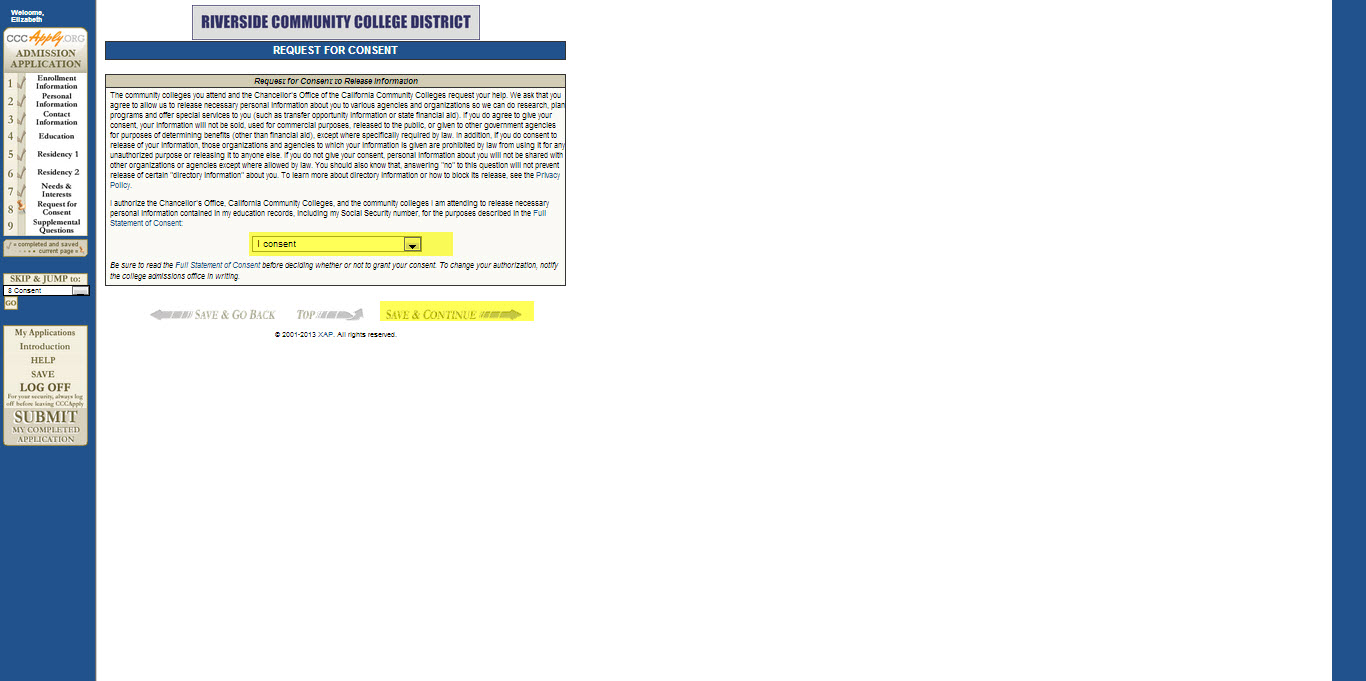 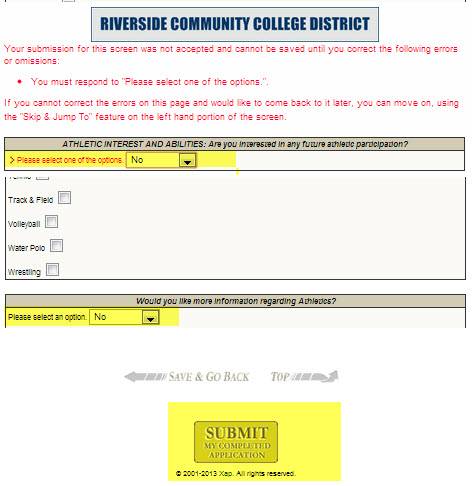 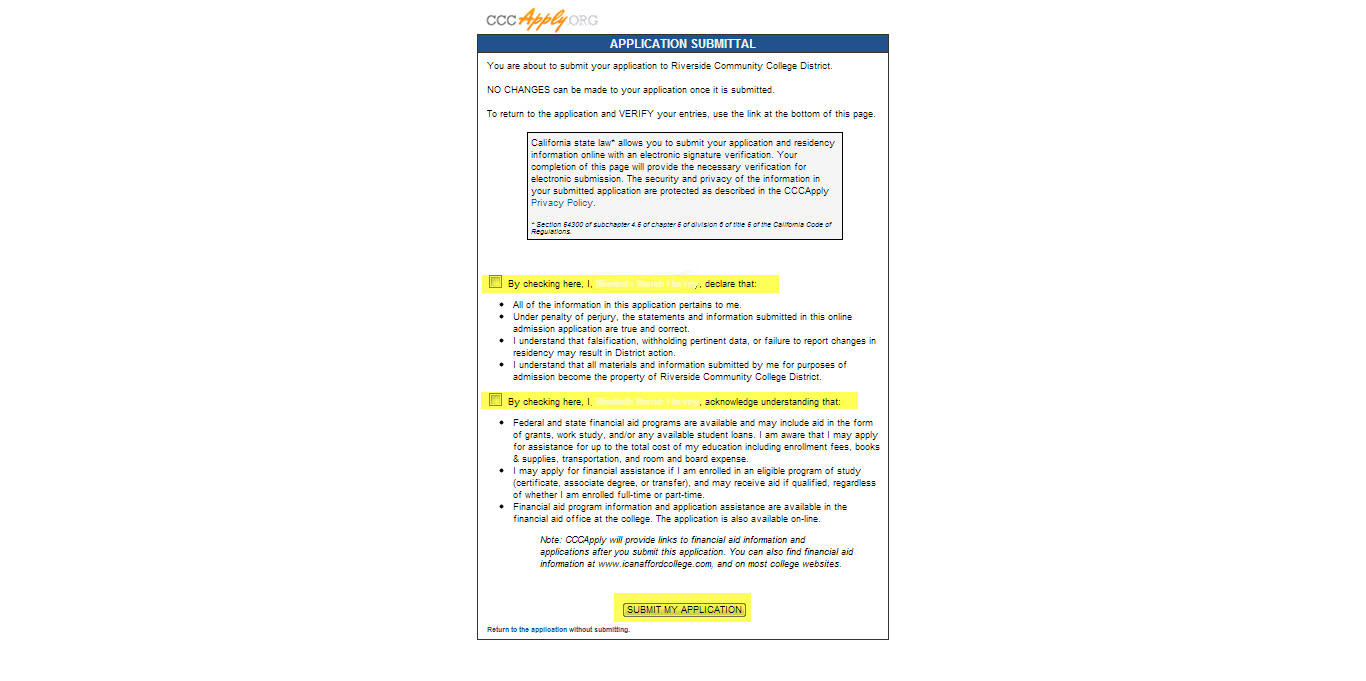 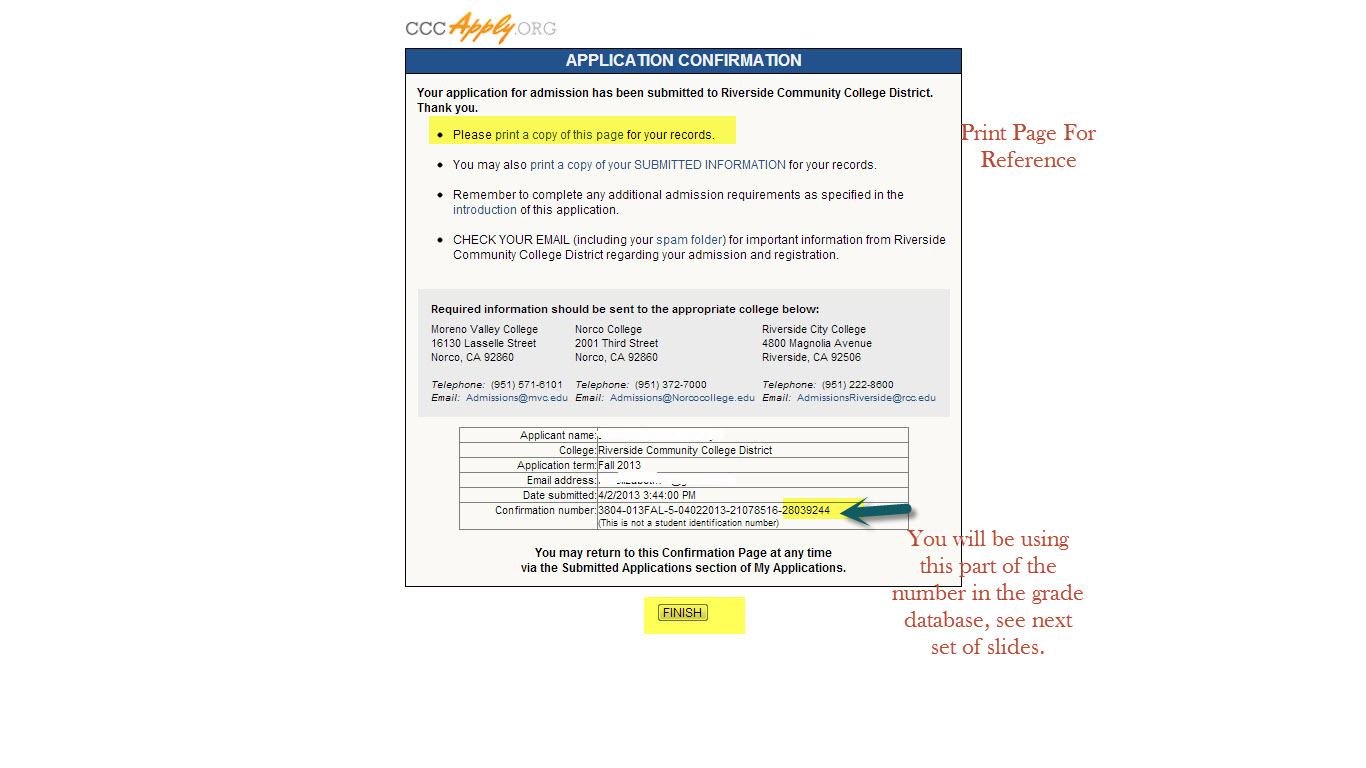 Contact RCCD Projects Office
Before you work with your class in the CATEMA system you will need to contact me.   The reason is so I can create an account and add your classes in order for your students to enroll themselves in the correct classes.  The accuracy in this account will allow us to continue to provide data on articulation and support its efforts.

Elizabeth Harvey
951.334.1477
Elizabeth.harvey@rcc.edu
Application Database: www.catema.net/rccd
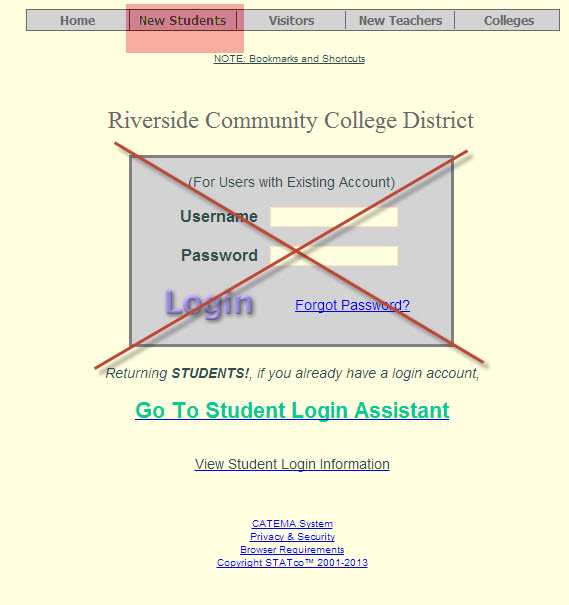 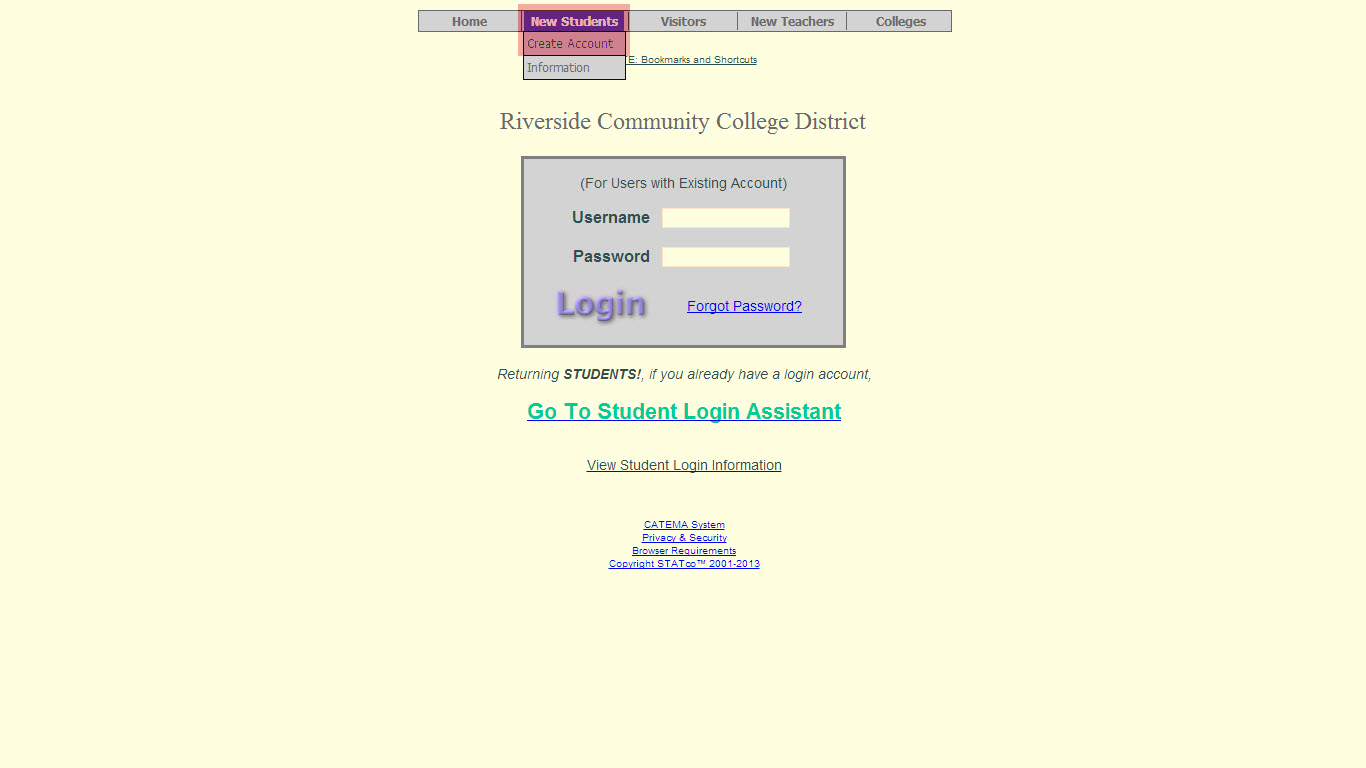 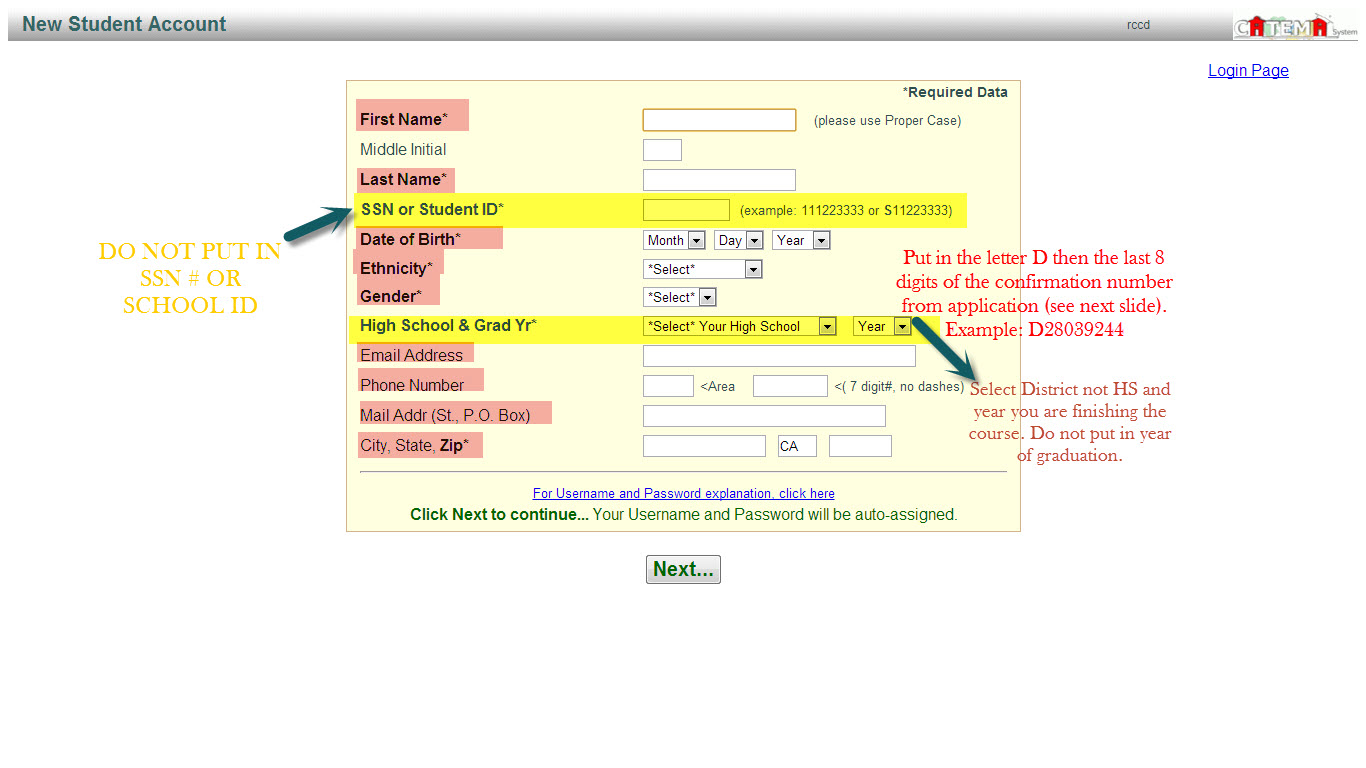 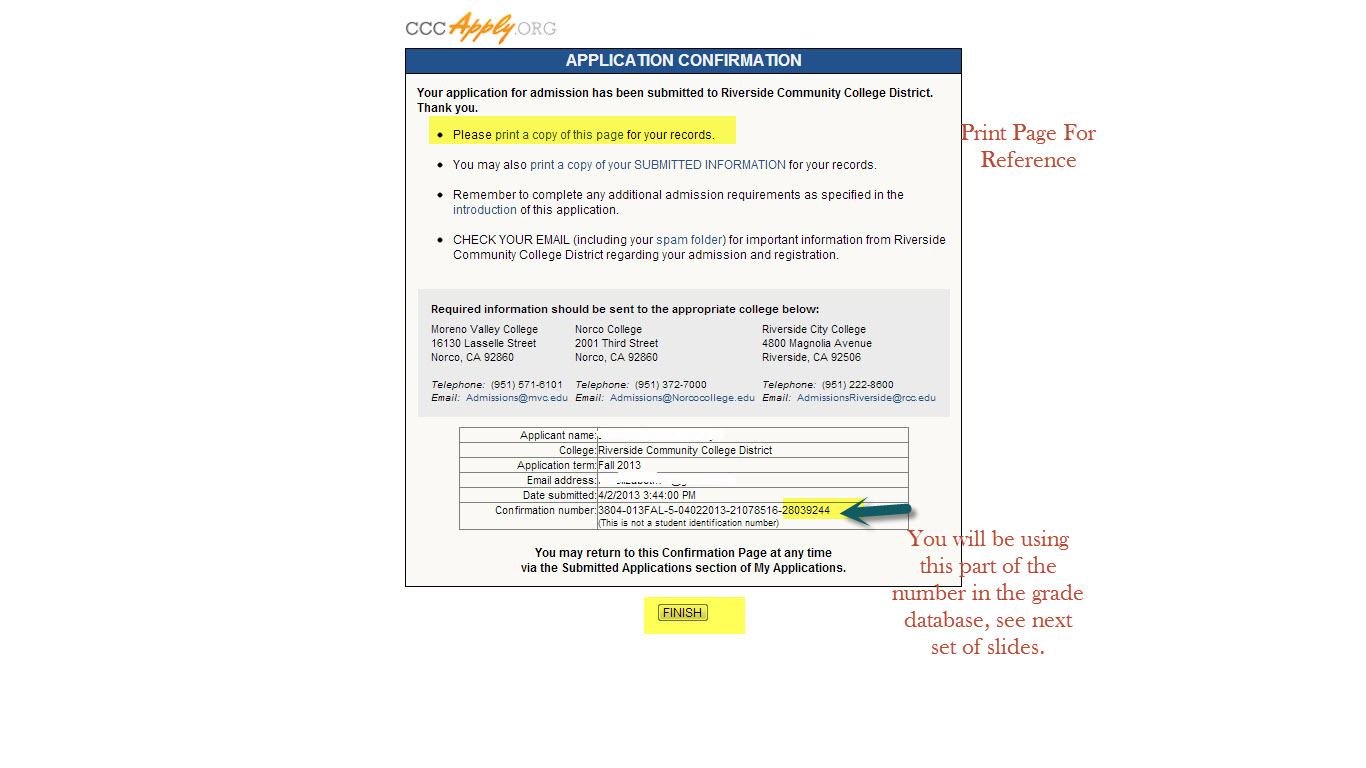 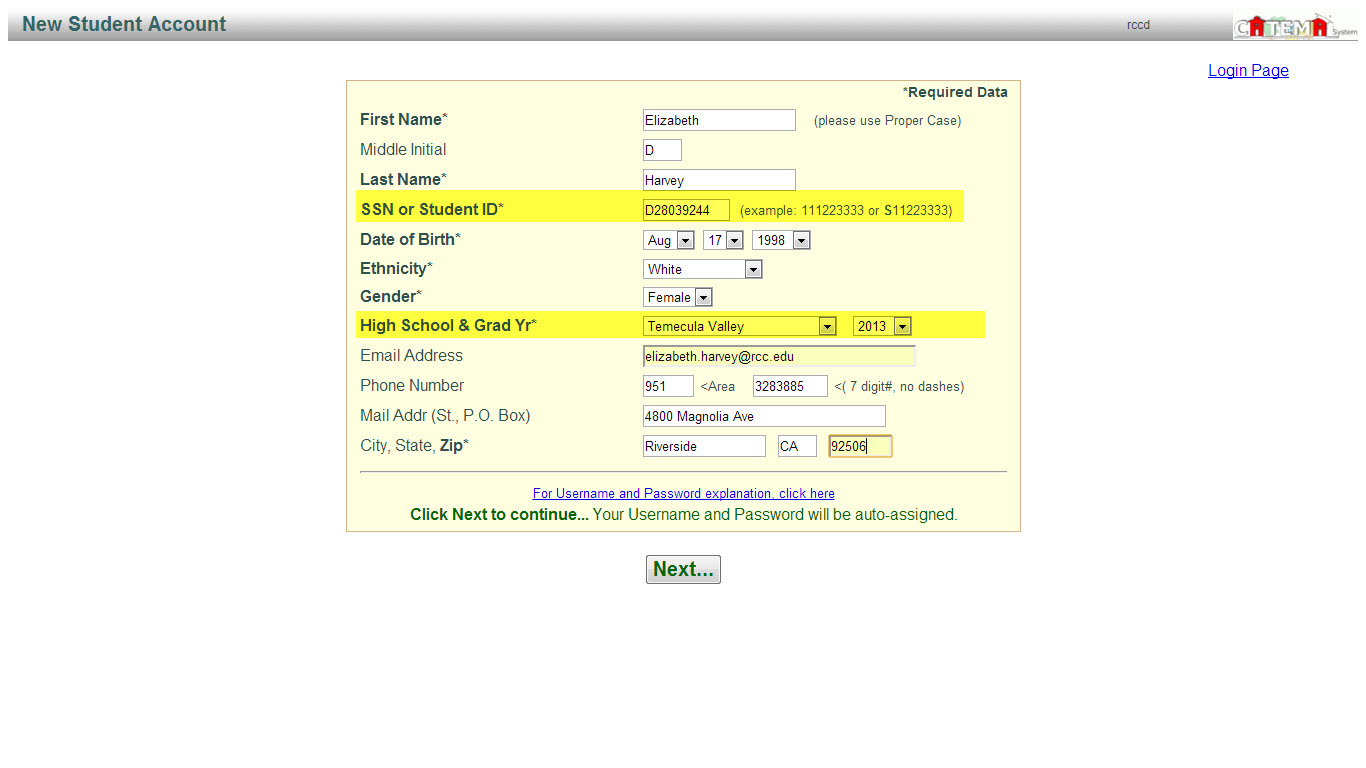 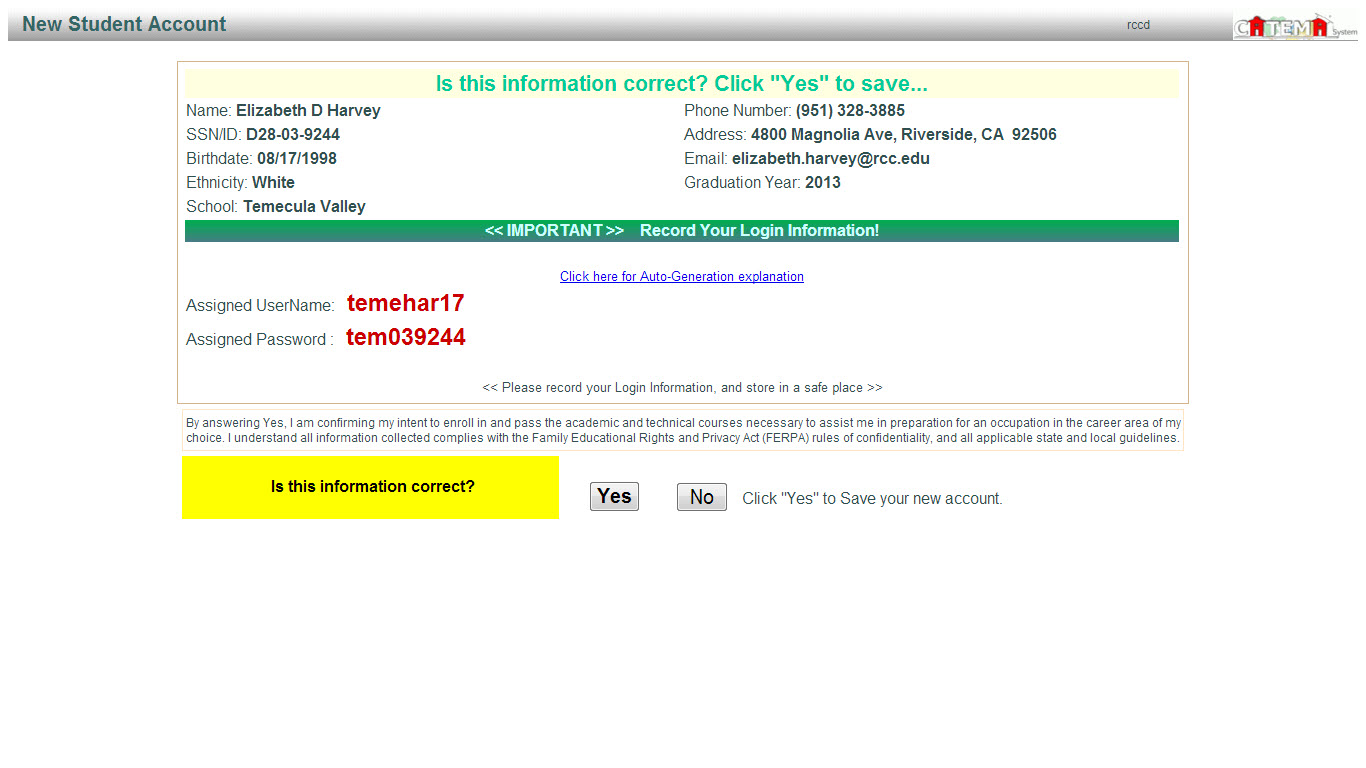 This information will change with RCCD ID number is entered so there is no need to write this down.
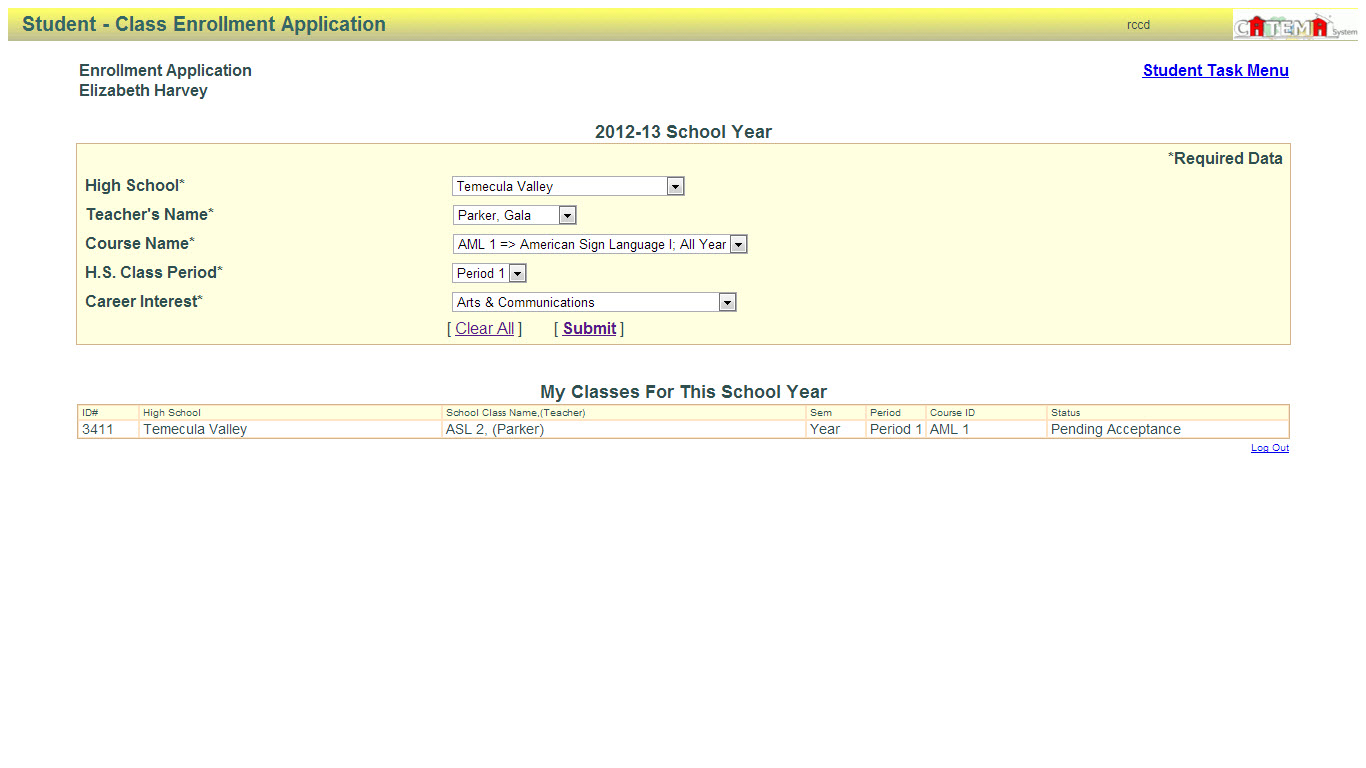 This will only let students select certain options if done correctly.  Career interest is anything they are interested in.
When you hit submit it will fill in the information below
Once you see “pending acceptance” you have enrolled in the class and you can “log out”